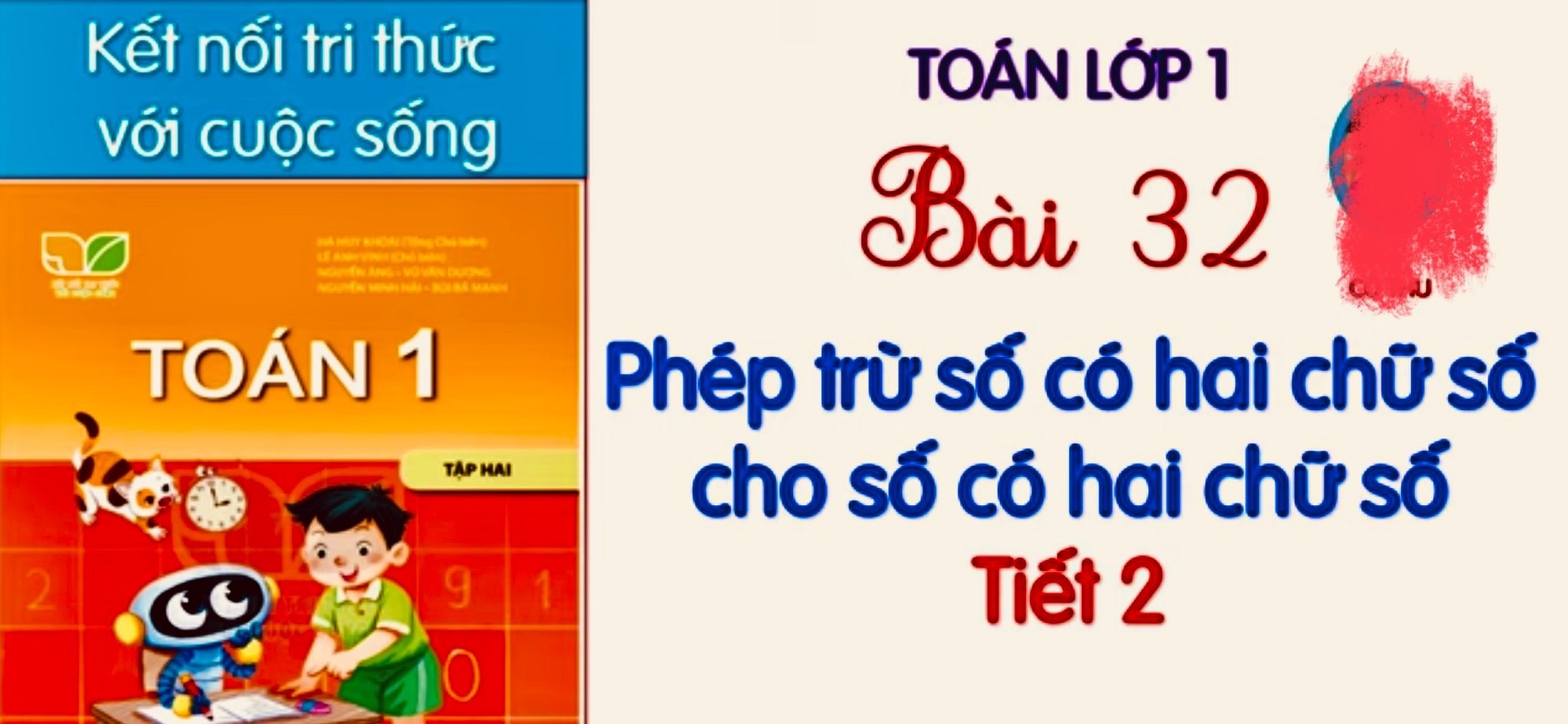 GV: Phan Thị Mỹ Tuyền.
Trường tiểu học Nguyễn Bá Ngọc
Trò chơi Tính nhanh
Khởi động
50
59 – 9 =
Trò chơi Tính nhanh
Khởi động
30 – 10 =  ?
20
LUYỆN TẬP
Tính nhẩm ( theo mẫu)
1
60 – 20 = ?
6 chục – 2 chục = 4 chục.
60 – 20 = 40
a
70 – 50 = ?
7 chục – 5 chục = 2 chục
70 – 50 = 20
90 – 70 = ?
9 chục –7chục = 2 chục
90 – 70 = 20
40 – 10 = ?
4 chục – 1 chục = 3 chục
40 – 10 = 30
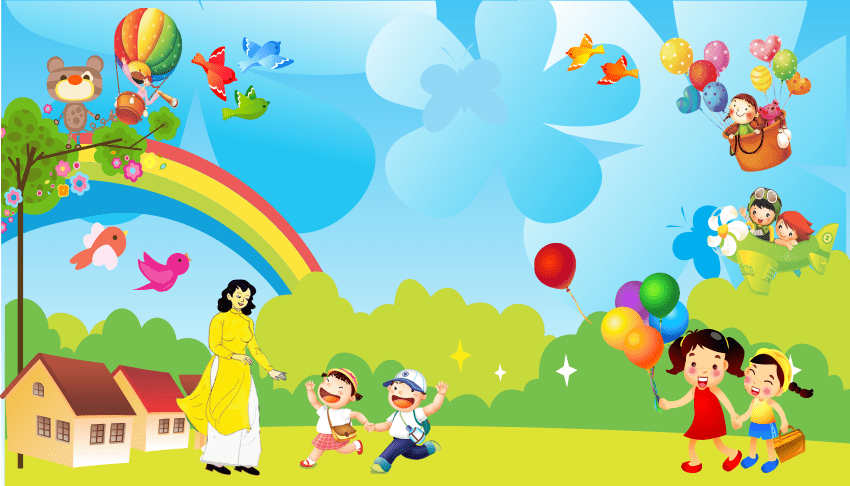 1.Tính nhẩm( theo mẫu
80 – 10 =

60 – 10 =

90 – 20 =
b
40 – 30 =

70 – 30 = 

70 – 40 =
70
c
10
50
40
70
30
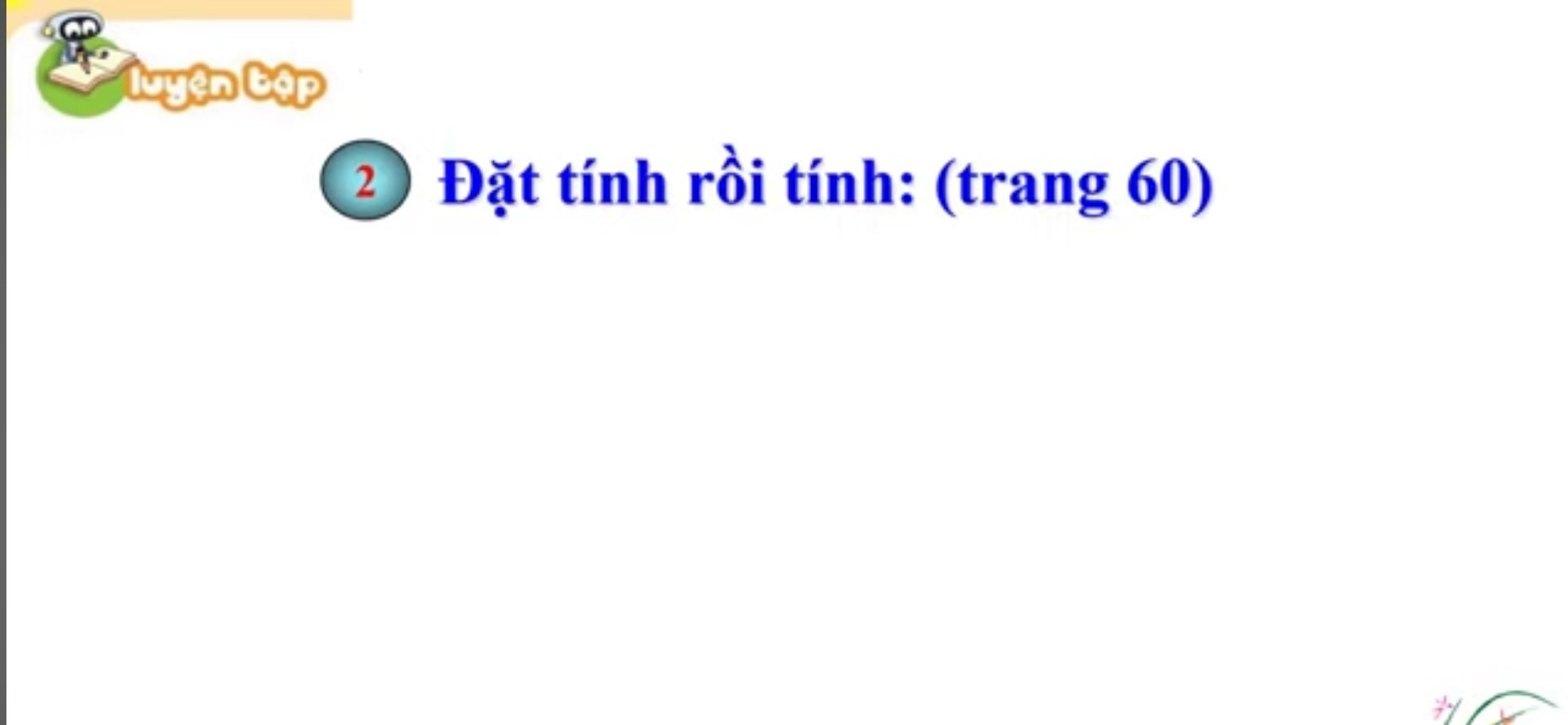 92 – 72        86 – 64            65 – 25        77 - 53
9  2
-  
   7  2
* 2 trừ 2 bằng 0, viết 0.
  * 9 trừ 7 bằng 2, viết 2.
  * Hàng đơn vị viết thẳng hàng đơn vị, hàng chục viết thẳng hàng chục
2
0
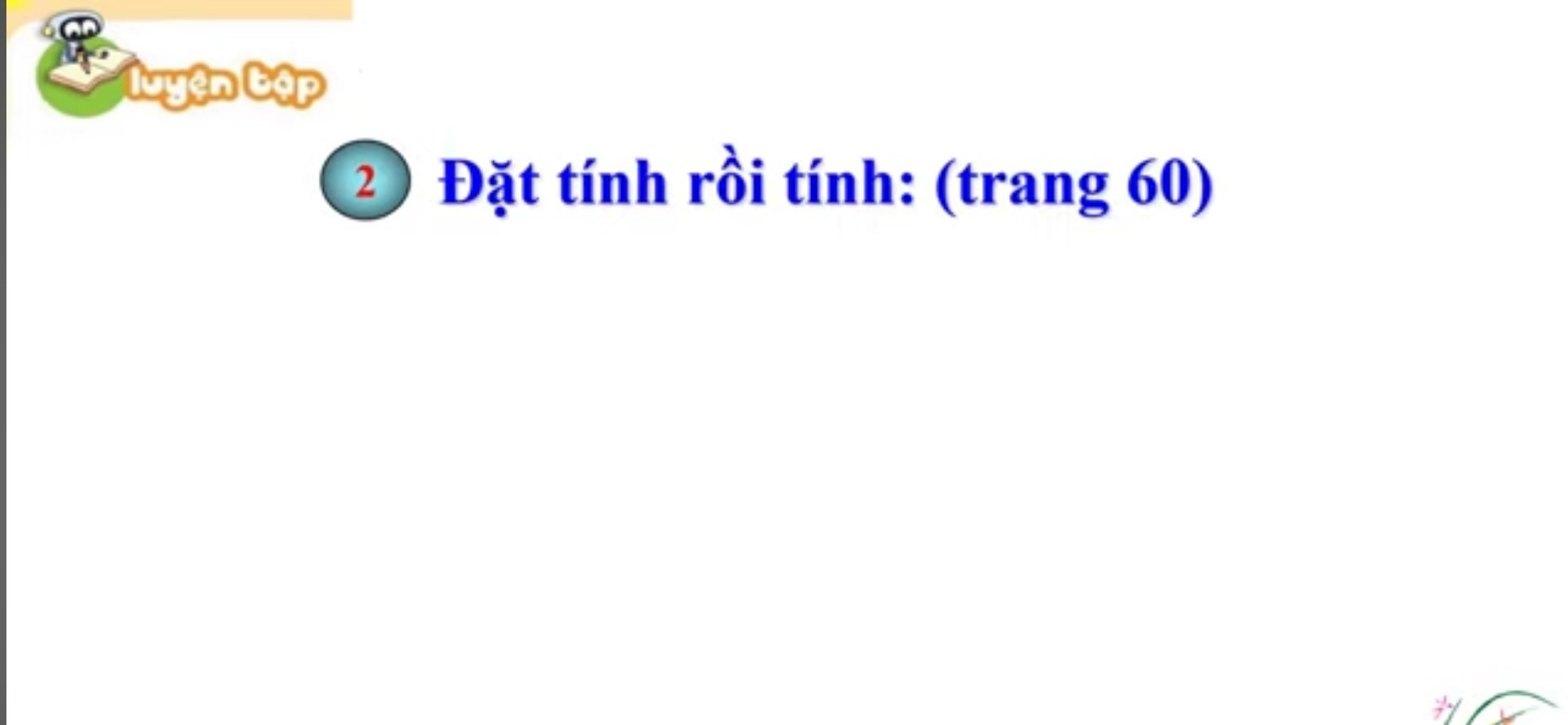 86 -  64
65 -  25
77 -  53
6   5
-  
  2   5
8   6
-  
  6   4
7  7
-  
  5  3
4
0
2
4
2
2
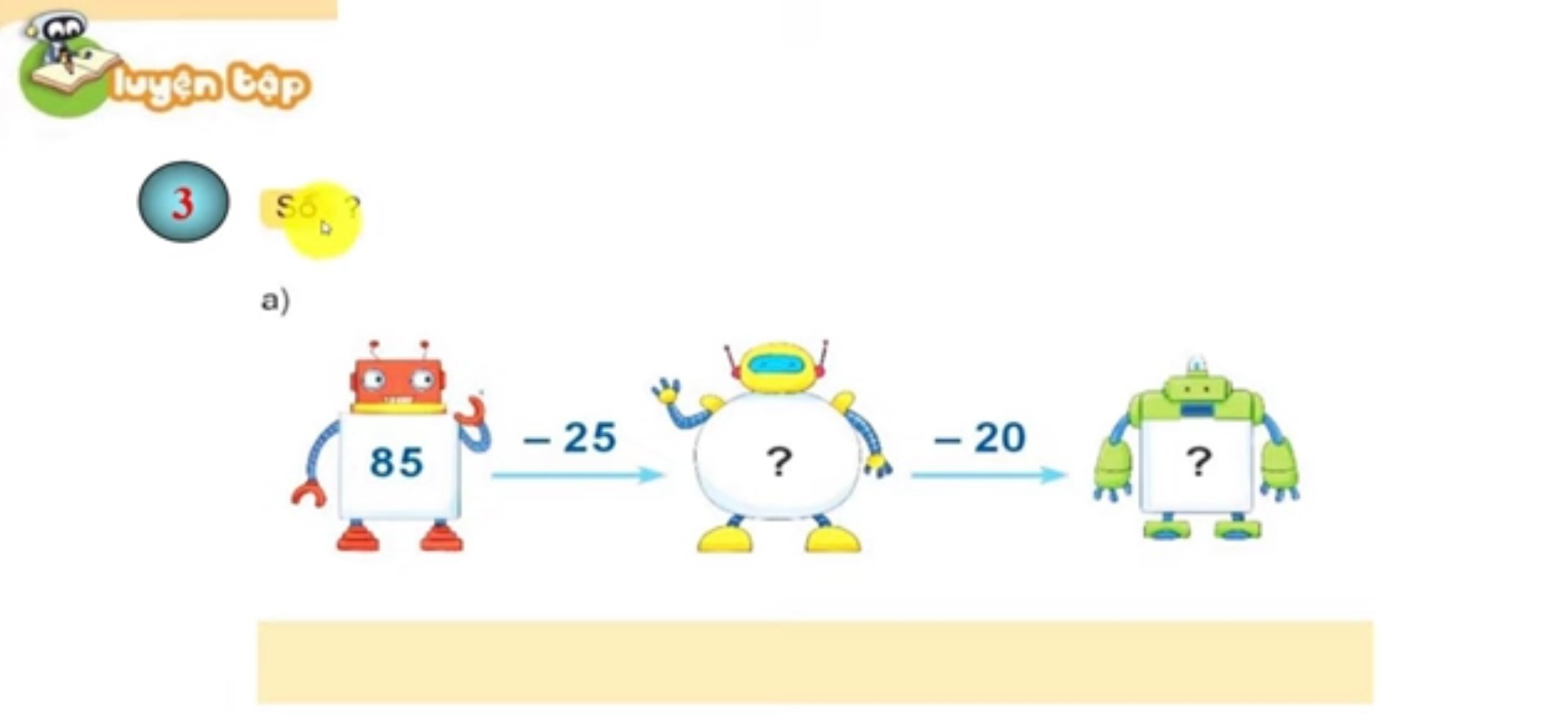 60
40
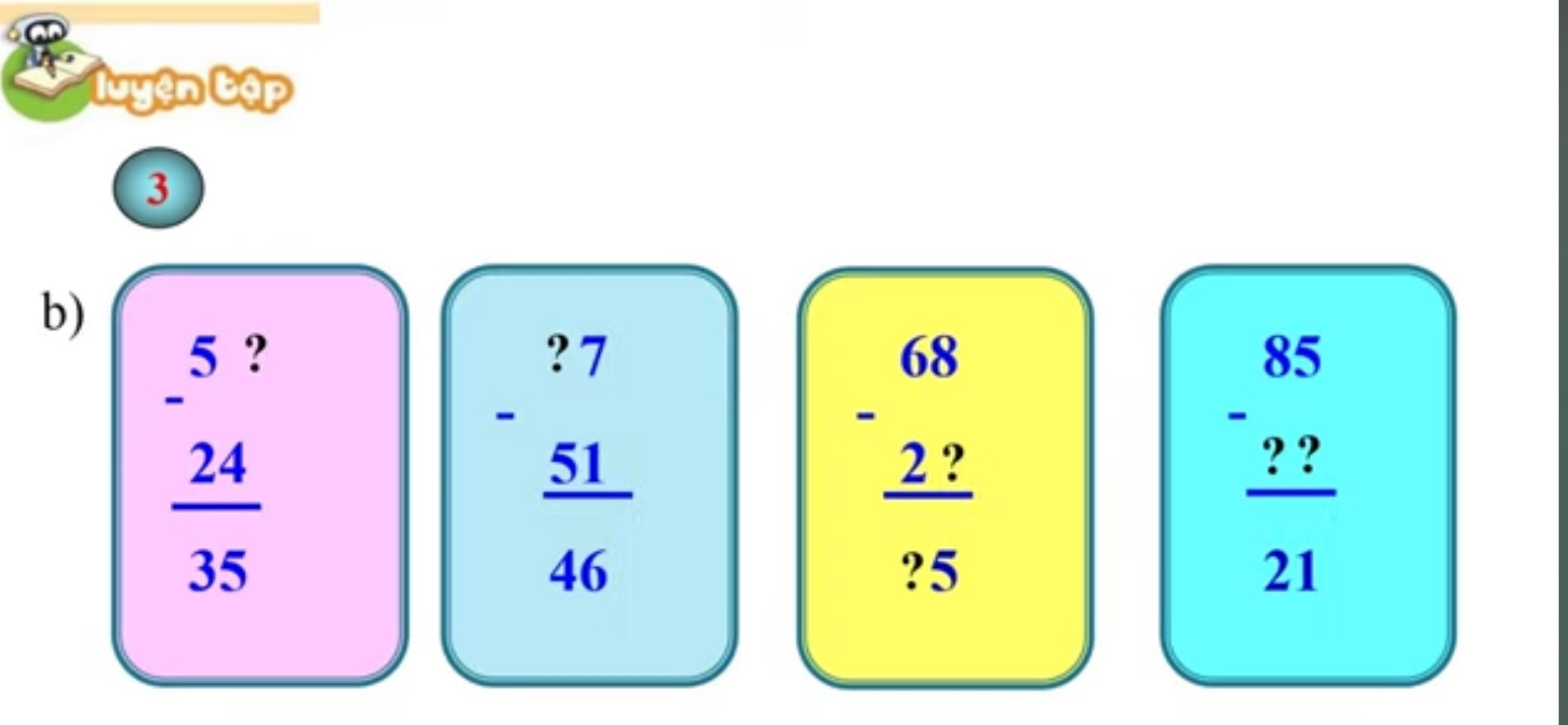 9
9
3
6
4
4
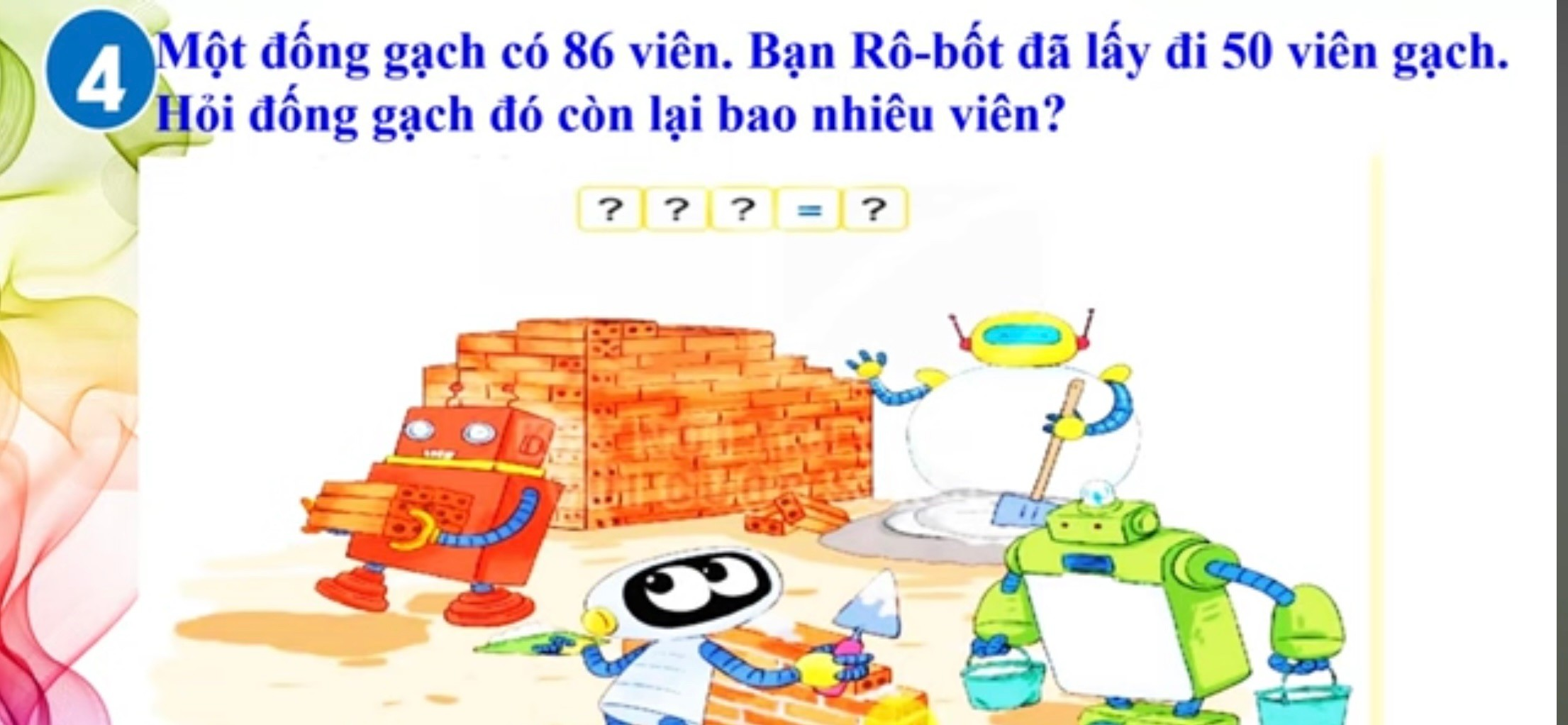 86
50
=
36
-
* Phép trừ số có hai chữ số cho số có hai chữ số
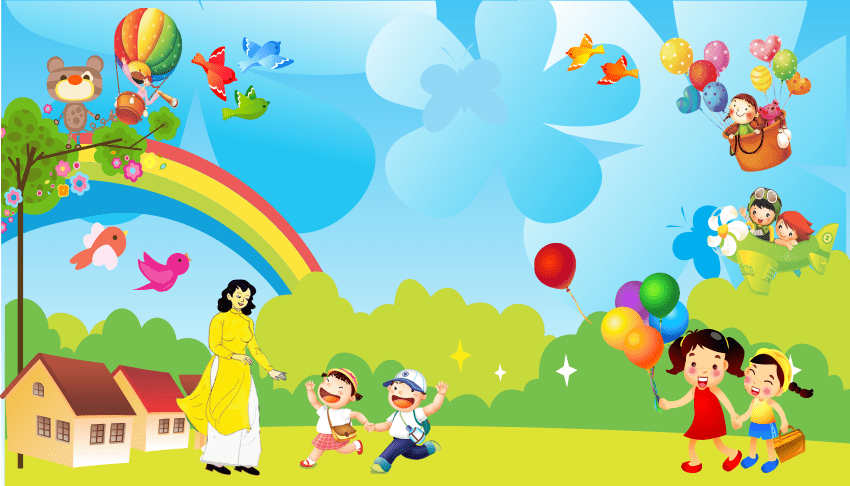 Vận dụng; trò chơi 
Nối kết quả với phép tính đúng.
40 – 30
60
90 – 30
10
40
70 – 30
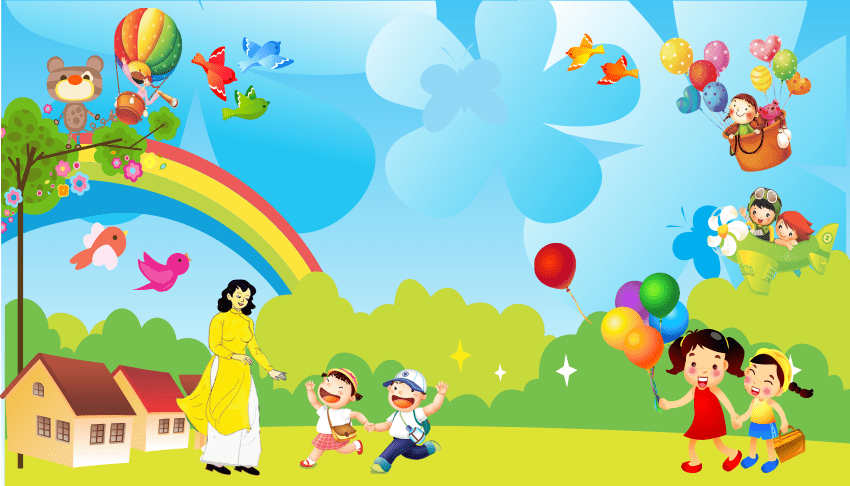 Chào tạm biệt các em hẹn gặp lại